Вјероучитељ Ранко Ковач
ЦРНА ОВЦА 
У ВИТЛЕЈЕМСКОЈ  НОЋИ
Овце су, као што сви знају бијеле. 
Али у једном стаду, поред бијелих оваца 
нашла се једна црна као угљен.
Кад би пролазила пољем ругали су јој се: 
„Ти си црна овца! Срамотиш нас. 
Због тебе нам стадо изгледа као бијело платно које на себи има црну мрљу.“
Стално је слушала приговоре:
„Каква си то? Зашто ниси бијела попут нас? 
Одлази! Ти си невриједна!“
Ријечи су на крхка леђа црне овце падале као камење. Била је очајна.
Како више није могла подносити изругивање и мучење отишла је у брда - сама. 
Барем ћу моћи у миру пасти и одмарати се у хладу, мислила је.
Али ни у брдима није живјела у миру.
Са сваким заласком сунца, 
кад се на брда спуштала ноћ, 
чула је животиње како говоре: 
„Како ова живи? Увијек је сама.“
Једне вечери, сузних је очију црна овца 
гледала у даљину тражећи склониште.
Угледала је пећину освијетљену слабашним свијетлом.
Одспаваћу унутра, помислила је и потрчала. 
Трчала је као да је неко прогони.
„Ко си?“ упитао ју је један глас на улазу.
„Ја сам овца коју нико не воли – црна овца. Избацили су ме из стада.“
„И мојој жени и мени исто се догодило. 
Ни за нас није било мјеста у гостиони, 
зато смо се склонили овде. 
Ја сам Јосиф, а ово је Марија. 
Управо је родила дјечака.“
Радост је обузела црну овцу. 
Прва ће видјети Исуса. Прва од свих.
„Хладно је, допустите ми да се приближим 
и да угријем Дијете.“
Марија и Јосиф се погледаше и насмијешише.
Овца се приближила што је ближе могла дјетету 
гријући га својом топлом вуном.
Дијете се пробудило и шапнуло јој на ухо: „Дошао сам баш због таквих као што си ти. Дошао сам због изгубљених оваца.“
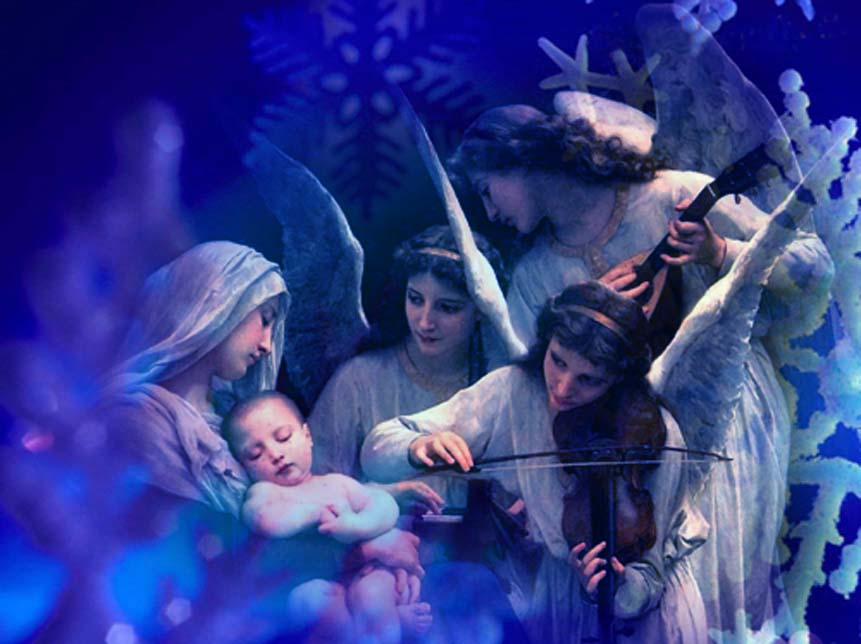 Овца је радосно заблејала, 
а анђели на небесима запјеваше 
„Слава на висини Богу, а на земљи мир људима добра воља.“